Základní škola a Mateřská škola, Šumná, okres ZnojmoOP VK 1.4 75022320Tematický celek: Výchova k občanství II. stupeňNázev a číslo učebního materiáluKulturaVY_32_INOVACE_06_15Tomáš ZezulaAnotace: Kultura, umění, náboženstvíMetodika: prezentace slouží k předvedení na interaktivní tabuli
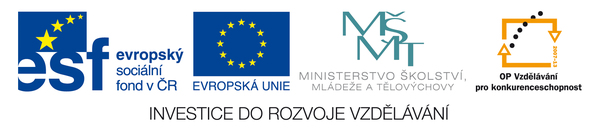 Kultura
prakticky vše, co kdy člověk vytvořil nebo vymyslel, vše co je výsledkem nějaké lidské činnosti
Hmotná kultura – všechny hmotné výtvory člověka

Duchovní kultura – zvyky, hodnoty, pravidla a normy, předávané z generace na generaci
Umění
obohacuje náš život
divadlo 
film
tanec
literatura
hudba
výtvarné umění (sochařství, malířství, architektura..)
Náboženství
Judaismus
židovské náboženství
vznik 1. tisíciletí před Kristem
založeno na Desateru Božích přikázání
Prameny náboženství: 
Starý zákon
Tóra (židovské předpisy, zákony)
Talmud (židovské tradice)
Charakteristický rys – víra v jedinečnost a výlučnost Boha Jahve (který si vyvolil Židy za svůj národ)
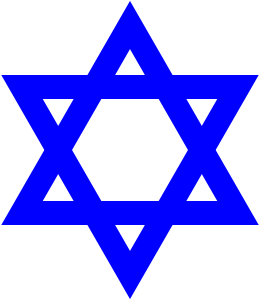 Desatero
V jednoho Boha věřit budeš
Nevezmeš jména Božího nadarmo
Pomni, abys den sváteční světil
Cti otce svého i matku svou
Nezabiješ
Nesesmilníš
Nepokradeš
Nepromluvíš křivého svědectví
Nepožádáš manželky bližního svého
Aniž požádáš statku jeho
Křesťanství
Náboženství založené na učení Ježíše Krista
Vychází z Judaismu
Vznik 1. století po Kristu
Zásady víry – Bible 	– Starý zákon
				- Nový zákon
Nejrozšířenější náboženství světa – 32,5%
Církve 	- římskokatolická
		- protestantská
		- pravoslavná
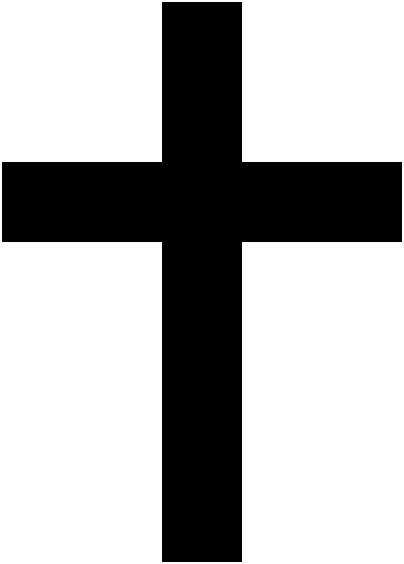 Islám
Vznik v 7. století po Kristu
Vychází z židovského i křesťanského náboženství
5 pilířů islámu
Víra v jediného Boha Allaha a jeho proroka Mohameda
5x denně modlitba
Půst v měsíci ramadánu
Dobročinnost a včasné placení daní
Pouť do Mekky
Zdroj víry – kniha Korán
Zdroje:
Janošková D., Ondráčková M. Občanská výchova 7, učebnice pro základní školy a víceletá gymnázia, 1. vydání, Plzeň: Nakladatelství Fraus, 2004, ISBN 80-7238-325-6

Janošková D., Ondráčková M. Občanská výchova 7, příručka učitele pro základní školy a víceletá gymnázia, 1. vydání, Plzeň: Nakladatelství Fraus, 2004, ISBN 80-7238-326-4

Obrázky:
http://cs.wikipedia.org/wiki/Soubor:Star_of_David.svg
http://cs.wikipedia.org/w/index.php?title=Soubor:Christian_cross.svg&page=1